Итоги всероссийской олимпиады школьников
МАОУ СОШ №10
2023-2024 учебный год
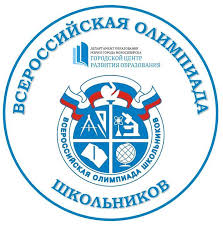 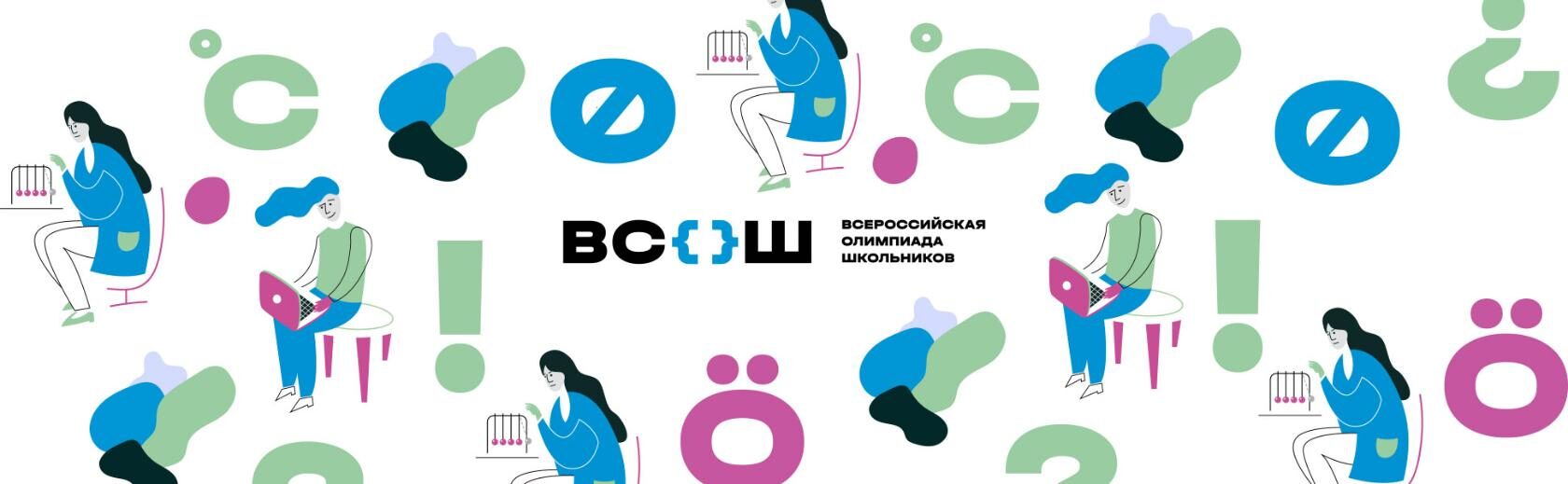 Всероссийская олимпиада школьников является самым массовым интеллектуальным состязанием в Российской Федерации, проводимым в целях выявления и развития у обучающихся творческих способностей и интереса к научной (научно-исследовательской) деятельности, пропаганды научных знаний, отбора лиц, проявивших выдающиеся способности, в составы сборных команд Российской Федерации для участия в международных олимпиадах по общеобразовательным предметам.	Ежегодно в олимпиаде участвуют более 6,5 миллионов талантливых детей.	Диплом победителя и призёра заключительного этапа всероссийской олимпиады школьников считается престижной наградой, которая даёт право школьнику поступить в государственные вузы Российской Федерации без вступительных испытаний по профилю олимпиады. Право на льготу сохраняется в течение четырех лет.
Олимпиада проходила по 21 общеобразовательному предмету.
	5 предметов на платформе Сириус (физика, химия, информатика и ИКТ, биология, математика).
Приняло участие - 785Награждены дипломами – 338Победителей –  85Призёров – 248
Приняло участие - 296Награждены дипломами – 35Победителей – 9Призёров – 26
МАОУ СОШ №10 заняла 3-е место в рейтинге школ города, подготовивших победителей и призеров МЭ ВсОШ
1. МО учителей иностранных языков - 4 призера2. МО учителей истории, обществознания и эстетического цикла -5 победителей и 3 призера3. МО учителей математики и информатики - 4 призера4. МО учителей естественно-научного цикла – 2 победителя и 6 призеров5. МО учителей русского языка и литературы -2 победителя и 5 призеров6. МО учителей физической культуры, ОБЖ и технологии – 4 призера
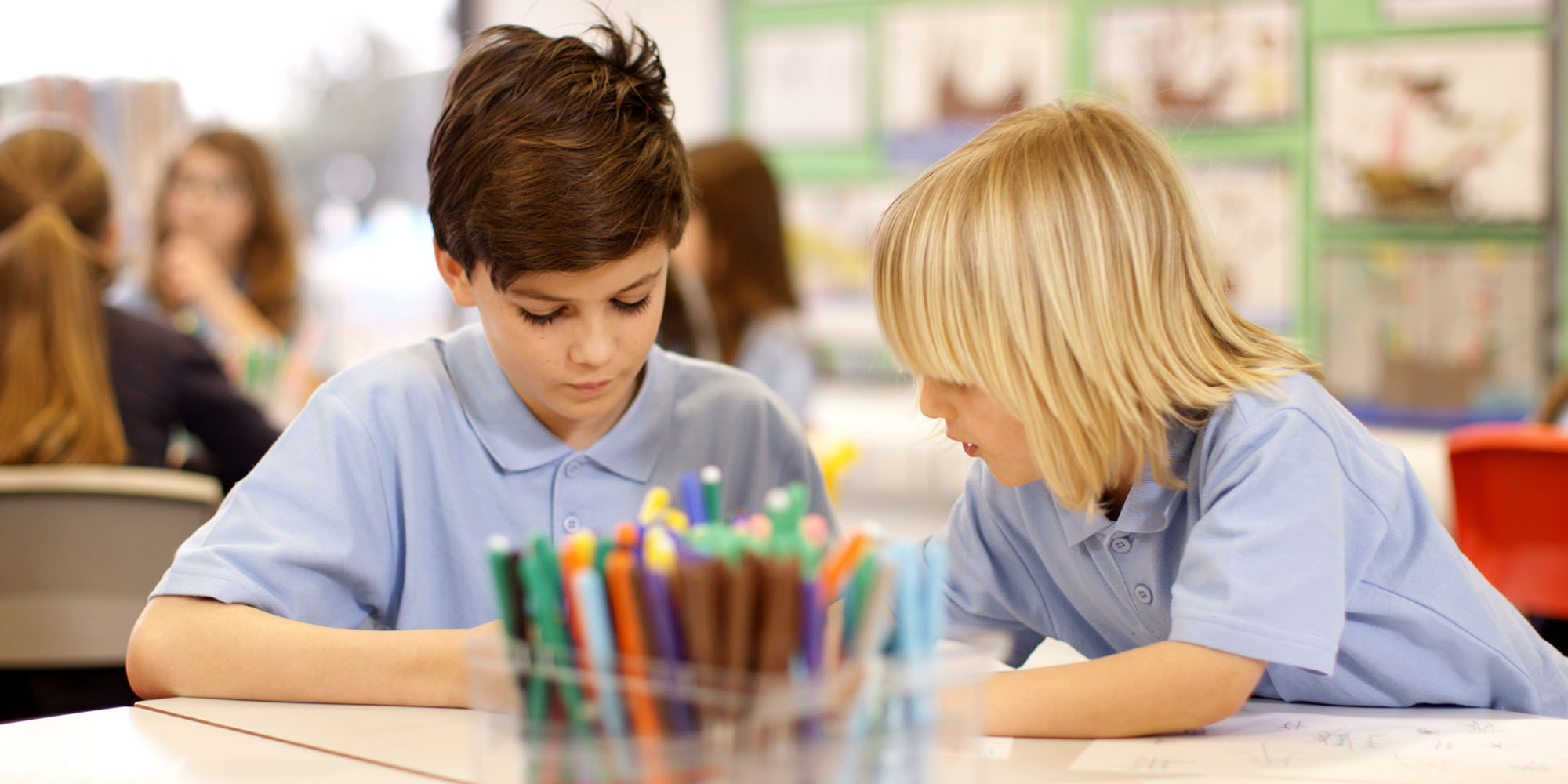 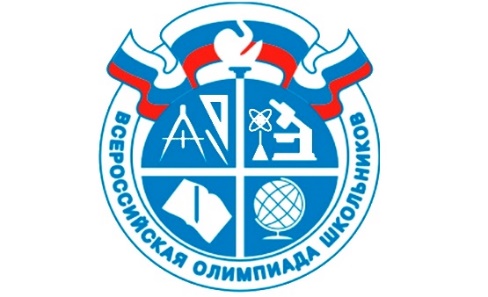 МУНИЦИПАЛЬНЫЙ ЭТАП
КОЛИЧЕСТВО ПОБЕДИТЕЛЕЙ И ПРИЗЕРОВ ЗА ТРИ ГОДА
10.01.24г.15 учащихся МАОУ СОШ №10 приняли участие в РЭ ВсОШ
Призеры РЭ ВсОШ 2023-2024 гг.:
Искусство (МХК) — Гончарова Мария  11А класс) — призер.
Французский язык — Рачёва Валерия (10Б класс) — призер.
Русский язык — Савина София (11А класс)  — призер.
История — Савина София (11А класс) — призер; Мищенко Ксения (9В класс) – призер.
Экономика — Гончарова Мария (11А класс) — призер; Петрова Дарья (10Б класс) – призер.
География — Гнездилова Арина (10А класс) — призер; Петрова Дарья (10Б класс) – призер; Переверзева Юлия (10А класс) – призер.
Право — Савина София (11А класс) — призер.
Английский язык — Егоров Алексей (11А класс) — призер; Левченко Сергей (11А класс) — призер.
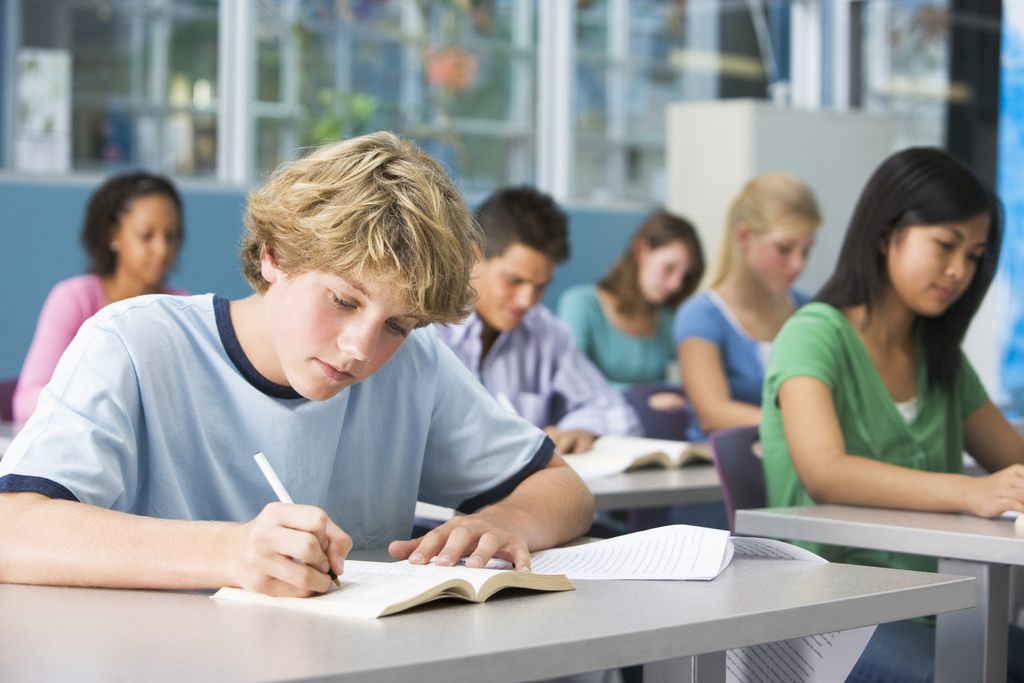 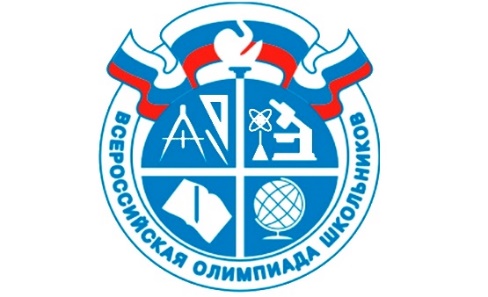 РЕГИОГАЛЬНЫЙ ЭТАП